Faculty Advancement, Success and Tenure (FAST)
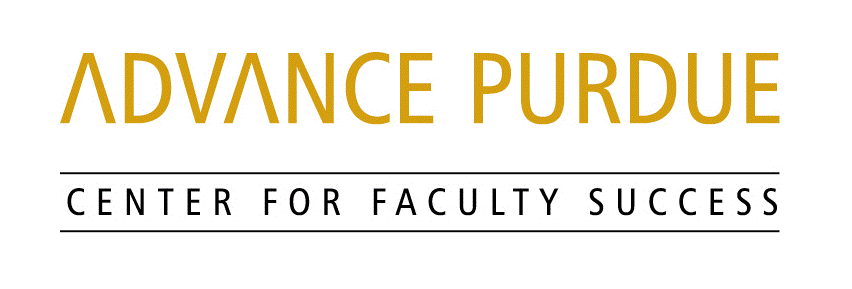 Office of the Provost
September 10, 2019
www.purdue.edu/advance-purdue
De Bush, Assistant Director/Project Manager
djbush@purdue.edu
[Speaker Notes: Contact me with questions or concerns]
ADVANCE-Purdue Goals
Chris Sahley, Professor and Associate Head, Biological Sciences, Director of ADVANCE Purdue Center for Faculty Success, Special Advisor to the Provost, Gender Equity
NSF Grant started in October 2008
$3.92 M over 5 years
Now in collaboration with the Provost’s Office 
Goal 1 – Recruit STEM faculty women, especially women of color
Goal 2 – Ensure the success of all faculty especially women in STEM
Goal 3 – Engage all faculty in transforming the institution
[Speaker Notes: Welcome and thanks for attending
Introductions
Chris, Director
De, Project Manager and Assistant Director
Senior Faculty

ADVANCE has many initiatives
Check our website for many different activities

FAST is part of Goal #2
Mentoring and Professional Development has shown to be effective for retention
FAST format
Meet once/month
Same day, time and room
Different topics and speakers
All newly hired professors and postdocs
Second year faculty who requested 
One or more senior faculty per College/School
Recorded – on website]
FAST Materials
Demystifying the Profession:  Helping Junior Faculty Succeed by JoAnn Moody

FAST flyer from ADVANCE-Purdue

Summary of Guides on Mentoring

NCFDD link on ADVANCE-Purdue website front page at left - Memberships
[Speaker Notes: Flyer
Agenda
Moody publication - different sections apply to different participants in the mentoring relationship
Mentoring guide handout
National Center for Faculty Development & Diversity link on ADVANCE Purdue website]
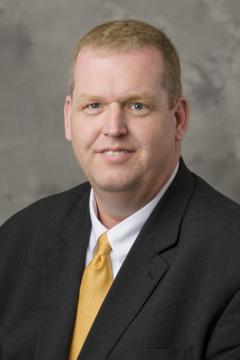 Panel of Assistant Professors
Jason Cutter, Aviation and Transportation Technology, Polytechnic Institute

Isaac Harris, Mathematics, College of Science

Adrie Koehler-Blair, Curriculum and Instruction, College of Education

Sa Liu, Health Sciences, College of Health and Human Sciences

Darcy Telenko, Botany and Plant Pathology, College of Agriculture

David Warsinger, Mechanical Engineering, College of Engineering
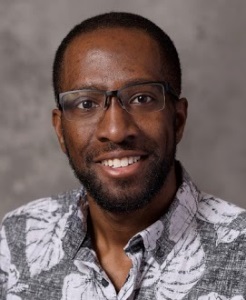 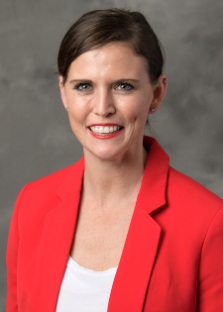 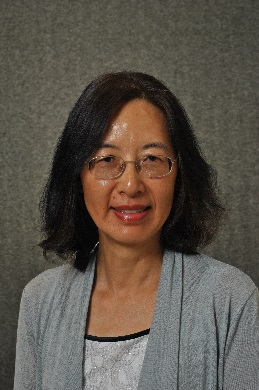 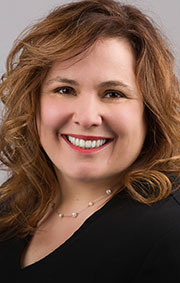 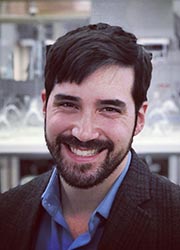 Questions for the Panel
Introduce yourself.
What is your experience with mentoring at Purdue?
What do you know now that you wish you had known when you first started at Purdue?
Questions and Answers
Upcoming Events
Promotion and Tenure             
October 15th,  STEW 278
Peter Hollenbeck, Vice Provost for Faculty Affairs and Professor of Biological Sciences, College of Science
Wei Hong, Associate Dean for Faculty Affairs and Professor of Languages and Cultures, College of Liberal Arts
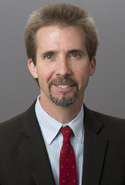 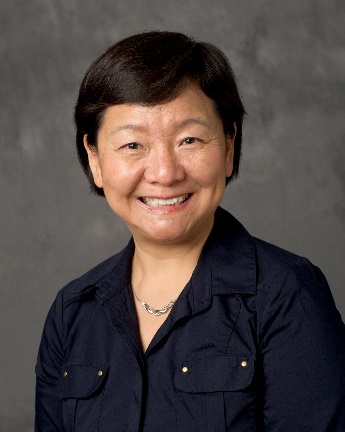 [Speaker Notes: You will get to pick the other topics]
Wrap Up
FAST will meet monthly in STEW/PMU 
Future topics will be generated by you
ADVANCE materials are on website
Please complete the evaluations
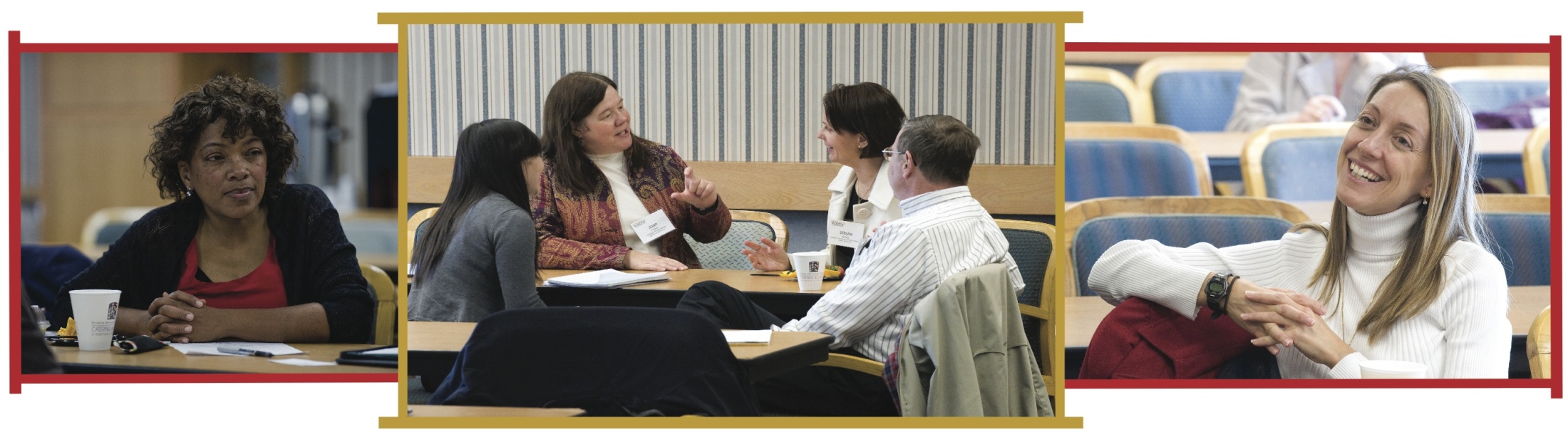 [Speaker Notes: See flyer for FAST dates and rooms]